Моделирование развивающего образовательного пространства
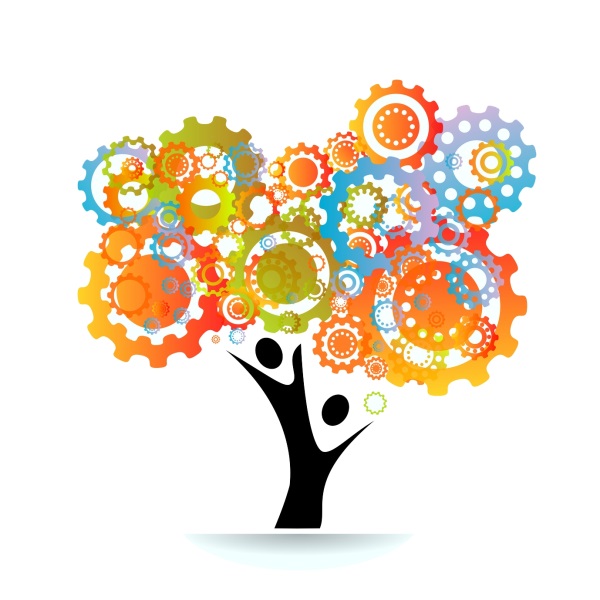 Казарина Наталья Анатольевна, 
воспитатель I кв. категории 
МБДОУ № 7 г. Полярные Зори

2017 г.
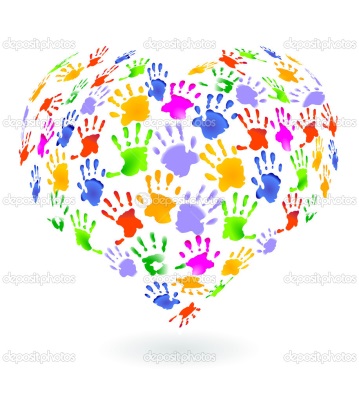 Проблематизация
Выявление противоречий между имеющимися и желаемыми условиями. 
Формулировка проблемы, определение целей.
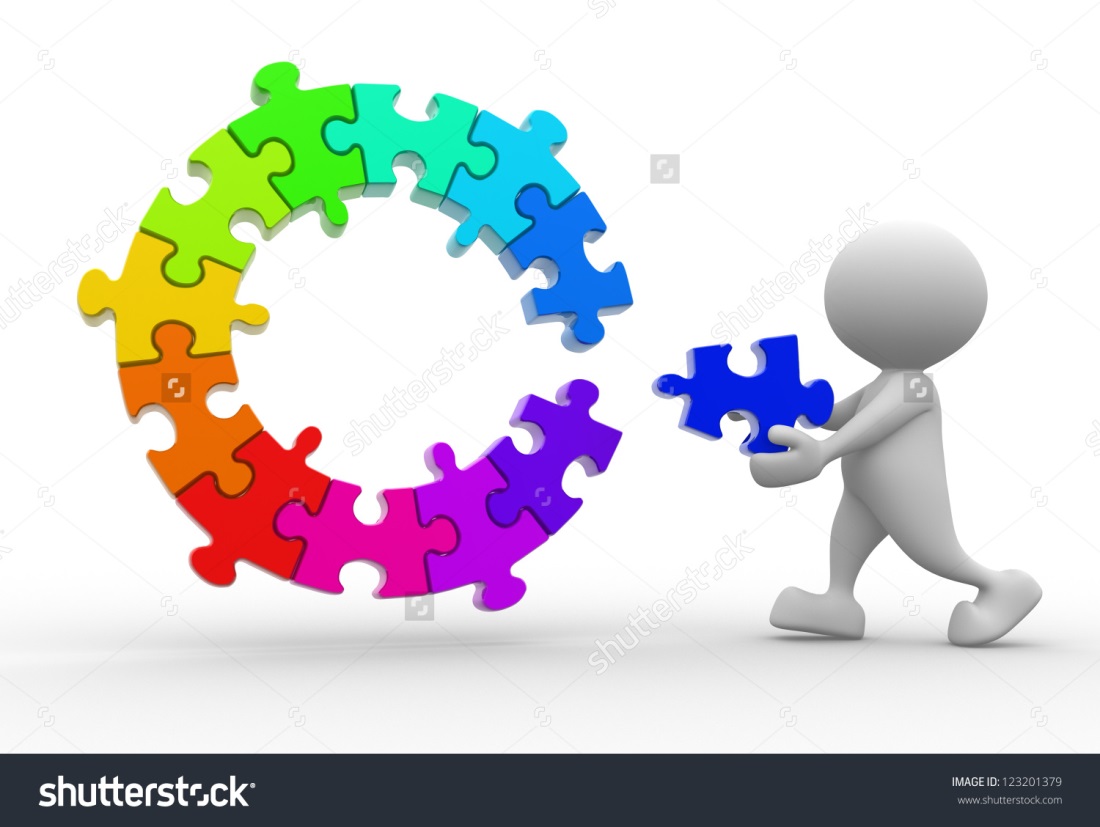 Концептуализация
Выбор критериев качества модели
 целостность, полнота, вариативность, доступность, гибкость, эффективность…
Построение моделей-комплексов инновационной деятельности .
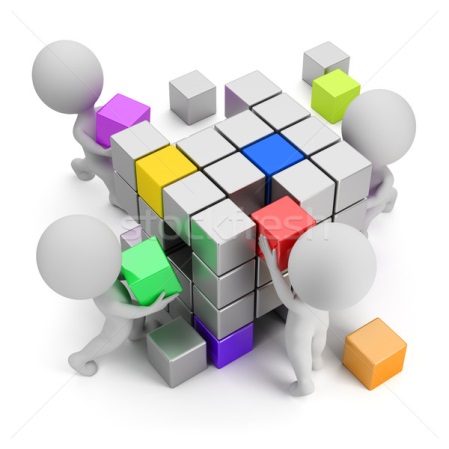 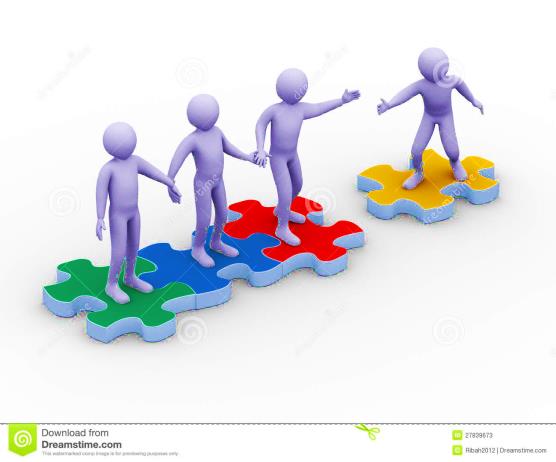 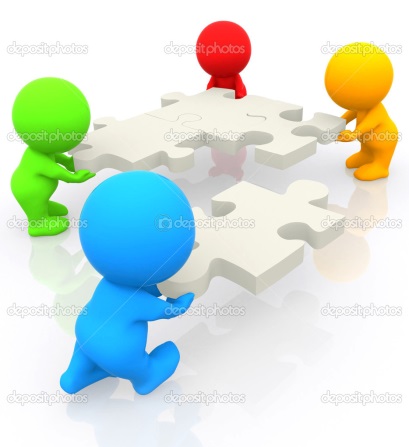 Программирование
Разделение общей цели на отдельные задачи.
Согласование отдельных задач и ресурсов для их решения.
Исследование условий, при которых возможна реализация модели.
Построение программы .
Планирование
Разработка детального плана графика.
Технологическая подготовка ресурсов.
Конструирование
Организация индивидуального и коллективного взаимодействия субъектов.
Дополнительное проектирование при необходимости.
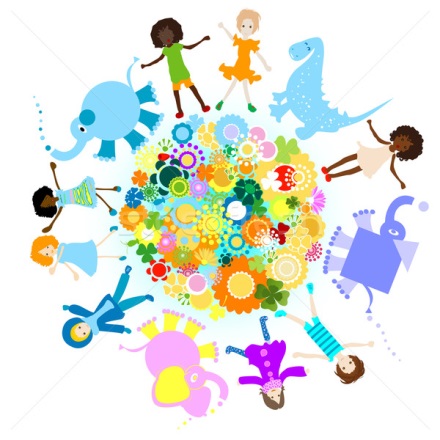 Автоэкспертиза и экспертиза
Организация обратной связи.
Рефлексивный анализ хода и продукта проекта.
Оценка.
Оформление результатов проекта-модели
Пособия
Дидактические материалы
Сборник рекомендаций
Электронная презентация
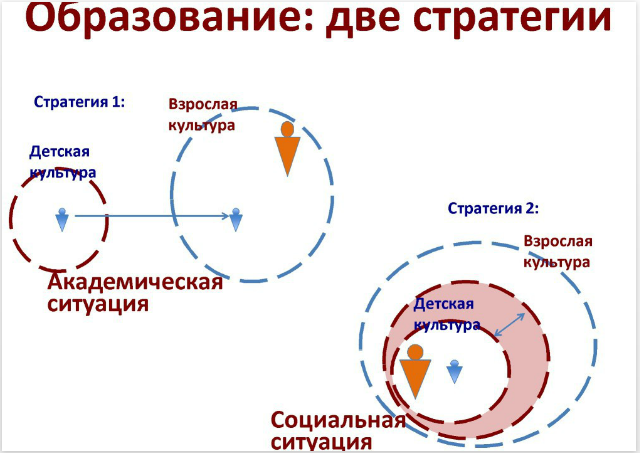